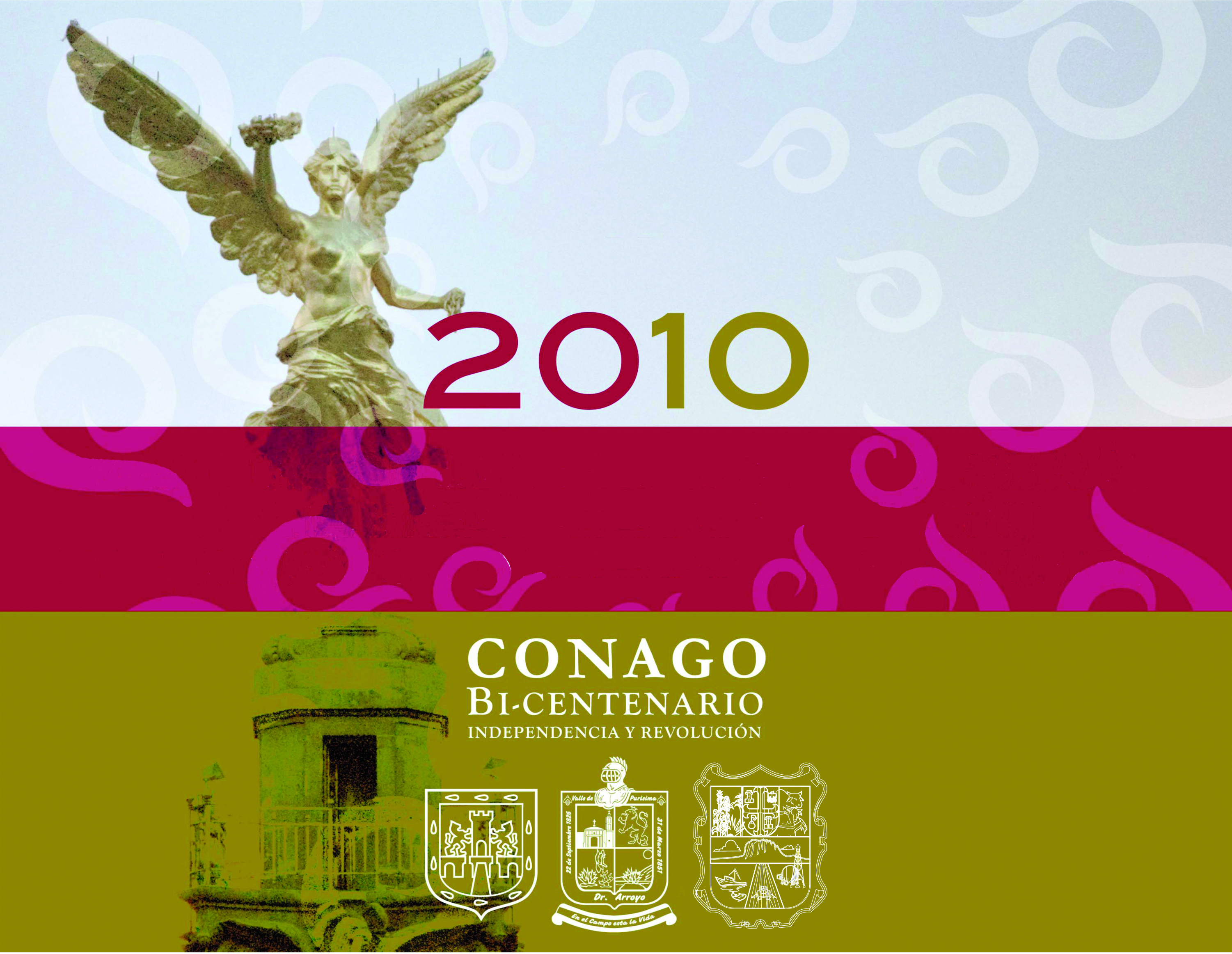 INFORME DEL GRUPO DE TRABAJO 

DISEÑO DE ÍNDICES DELICTIVOS DE INSEGURIDAD Y VICTIMIZACIÓN PARA LA EVALUACIÓN Y SEGUIMIENTO DEL SISTEMA NACIONAL DE SEGURIDAD PÚBLICA
JUNIO 2010
SELECCIÓN Y HOMOLOGACIÓN DE DELITOS
Conjunto desagregado
de delitos
Homicidio 
Doloso
Culposo

Violación
Simple
Equiparada

Secuestro

4)      Robo con violencia
Vehículos
Transeúnte
Bancos
Casa Habitación
Negocios
5)       Sin Violencia 
 Vehículos
Transeúnte
Bancos
Casa Habitación
Negocios
6)        Lesiones
Dolosas
Culposas
HOMICIDIO 

VIOLACIÓN

SECUESTRO

ROBO CON VIOLENCIA

 ROBO SIN VIOLENCIA

LESIONES
Conjunto Básico
de delitos
Otros Delitos
OPERACIÓN DEL SISTEMA
INTEGRACIÓN DE LA BASE DE DATOS
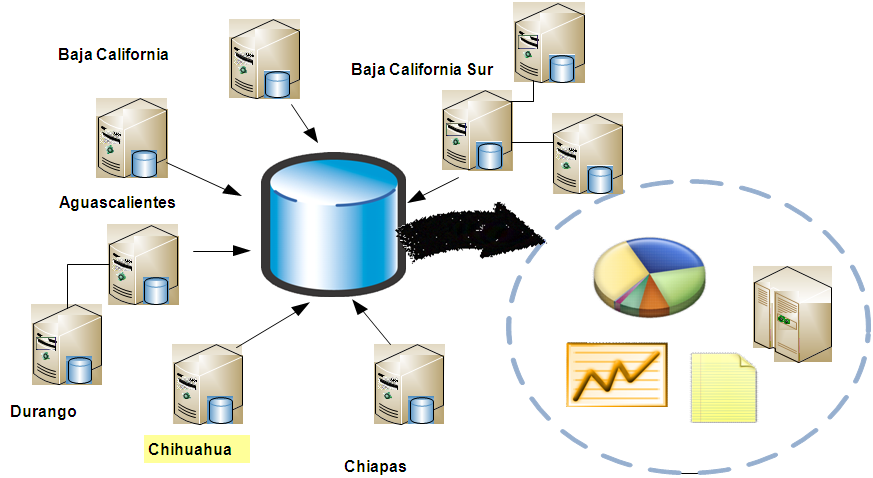 BASE DE DATOS HOMOLOGADA
PARTICIPACIÓN DE LAS ENTIDADES FEDERATIVAS
Entidades Capacitadas
27

Entidades que NO han participado
3

Entidades que INGRESARON información  al Sistema
21
BASE DE DATOS HOMOLOGADA
Registros Administrativos ingresados al Sistema 
(Averiguaciones Previas)
Corte de información al 4 de  junio del 2010
BASE DE DATOS HOMOLOGADA
Reporte de DATOS POR TIPO DE DELITO ingresados al Sistema 
(Averiguaciones Previas)
Corte de información al 4 de  junio del 2010
TABLERO DE CONTROL
Desarrollo del Portal de Índices Delictivos e Inteligencia Estratégica
A
Incidencia Delictiva
ENTREGABLES
Prototipo del portal a ser utilizado por los Estados, y presentar de una forma uniforme los índices delictivos por municipio.
Inteligencia estratégica (minería de datos) que complemente y profundice el análisis básico de los índices delictivos que ya se encuentren en el Sistema
Costo de realización
$1,400,000 MN
Fecha de realización
1 de julio a 31 de diciembre 2010
Desarrollo Integral de Indicadores para el Sistema Estatal de Seguridad Pública
Entregables
B
Sistema Estatal de Seguridad Pública

Prevención del delito
Procuración Justicia
Administración de Justicia
Reinserción Social
Incidencia Delictiva
1)  Propuesta de estrategia de homologación de indicadores del sistema
2) Construcción de indicadores para las 4 fases (Prevención del delito, Procuración de Justicia, Administración de Justicia, Ejecución de Sanciones y Reinserción Social)
3) Implantación del Sistema Estatal de Seguridad Pública.
4) Inteligencia estratégica (minería de datos) que complemente y profundice el análisis básico de los índices delictivos que ya se encuentren en el Sistema
Costo de realización
Fecha de realización
$12,000,000 MN
1 de enero a 30 de septiembre 2011
Programa de Mejoramiento del Sistema Estatal de Seguridad Pública
Procesos 
Sistema Estatal de Seguridad Pública
Incidencia Delictiva
ENTREGABLES
Análisis de Inteligencia Estratégica.
Determinación de áreas de oportunidad de mejora del Sistema para Estados seleccionados y diagnóstico Integral por área de oportunidad identificada
Elaboración de Manual de Desarrollo de Programas de Mejoramiento del Sistema Estatal de Seguridad.
Desarrollo, Utilización y Mejoramiento del Tablero de Control para el seguimiento de los programas de mejora
C
Proyectos de Mejoramiento
Costo de realización
Fecha de realización
$11,000,000 MN
30 de septiembre 2011 a 30 de junio 2012
TABLERO DE CONTROL ESCENARIOS DE INVERSIÓN
Inversión 1er Año (Etapa A):
$1,400,000

Inversión 2do Año (Etapa B y parte C)
$12,000,000 (Etapa B)
$  6,000,000 (primera parte Etapa C)

Inversión 3er Año (final Etapa C)
$  4,000,000 (etapa final etapa C)
ELABORACIÓN DE LA ENCUESTA NACIONAL DE PERCEPCIÓN Y VICTIMIZACIÓN
    ACTIVIDADES PREPARATORIAs
ETAPAS PARA LA REALIZACIÓN DE LA ENCUESTA NACIONAL
A) ACTIVIDADES PREPARATORIAS
Definición de la “Familia” de Encuestas a realizar, temas a cubrir por cada una.
Definición del tamaño relevante según los dominios de interés (encuestas de Panel o Independientes)
Diseño y selección de muestras primera ronda
Entrevistas a profundidad con funcionarios relevantes
Diseño del PRIMER borrador que capte los indicadores prioritarios de cada encuesta
Ensayos de campo para probar y ajustar versiones finales
Impresión de cuestionarios, reclutamiento y capacitación de personal
Oficios de apoyo dirigidos a Autoridades Locales
Desarrollo del Sistema de Captura, Validación y Procesamiento de cada encuesta y definición de estructura de datos
ETAPAS PARA LA REALIZACIÓN DE LA ENCUESTA NACIONAL
ETAPAS PARA LA REALIZACIÓN DE LA ENCUESTA NACIONAL
Para la elaboración de la ENCUESTA NACIONAL cada Entidades Federativas invertirá:   
600 mil pesos

FECHA LÍMITE:   30 de junio de 2010